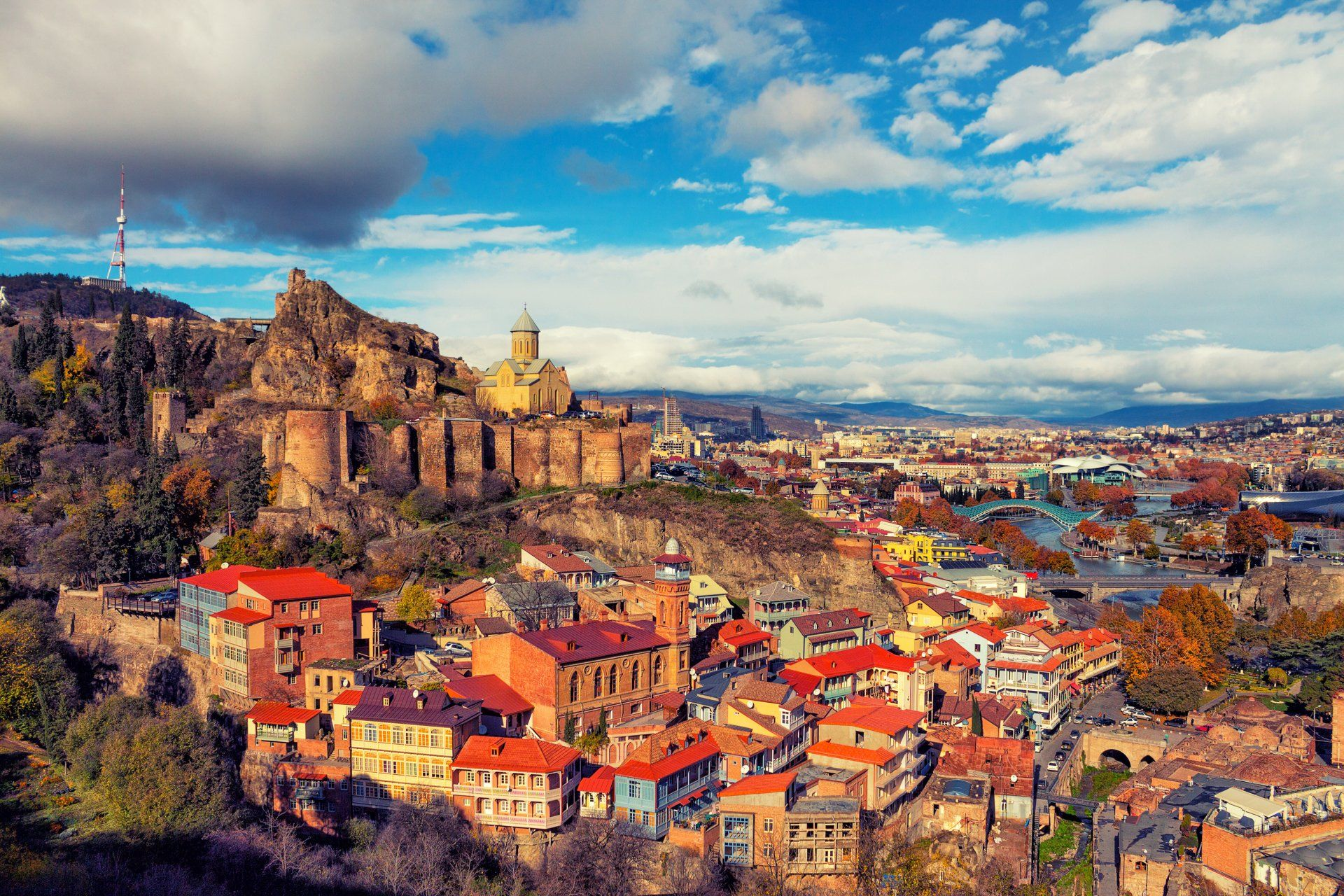 Georgia
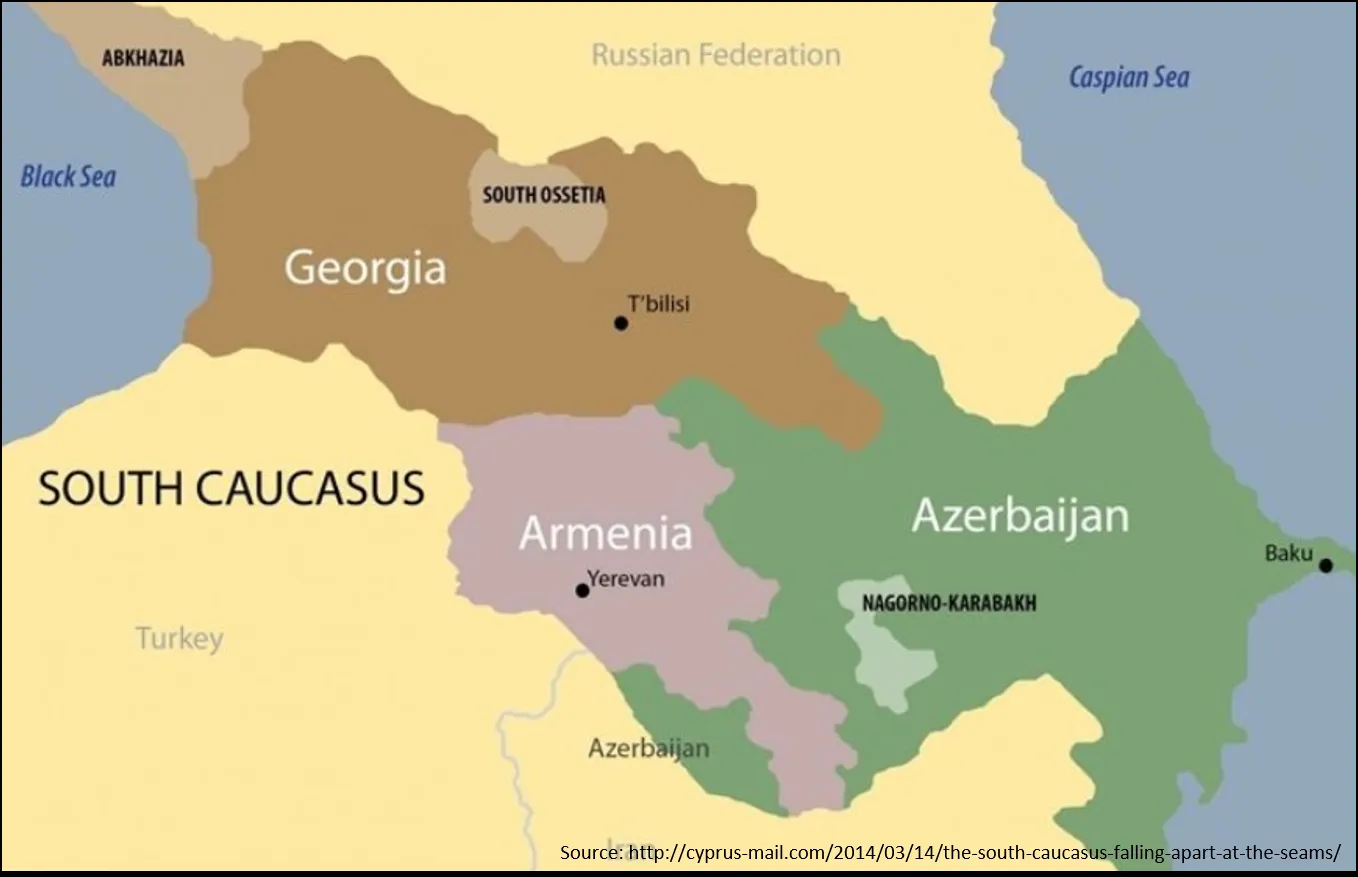 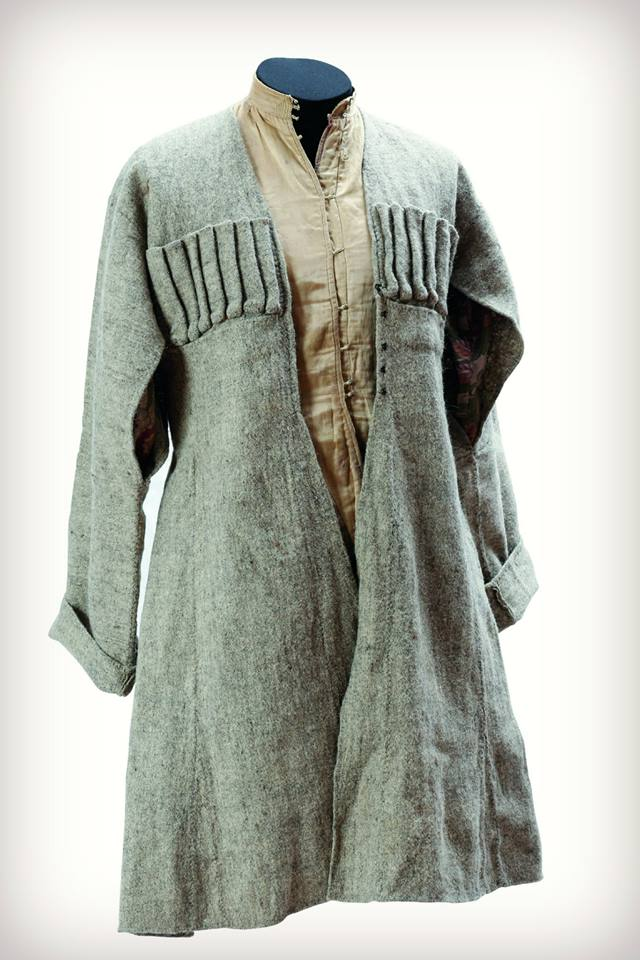 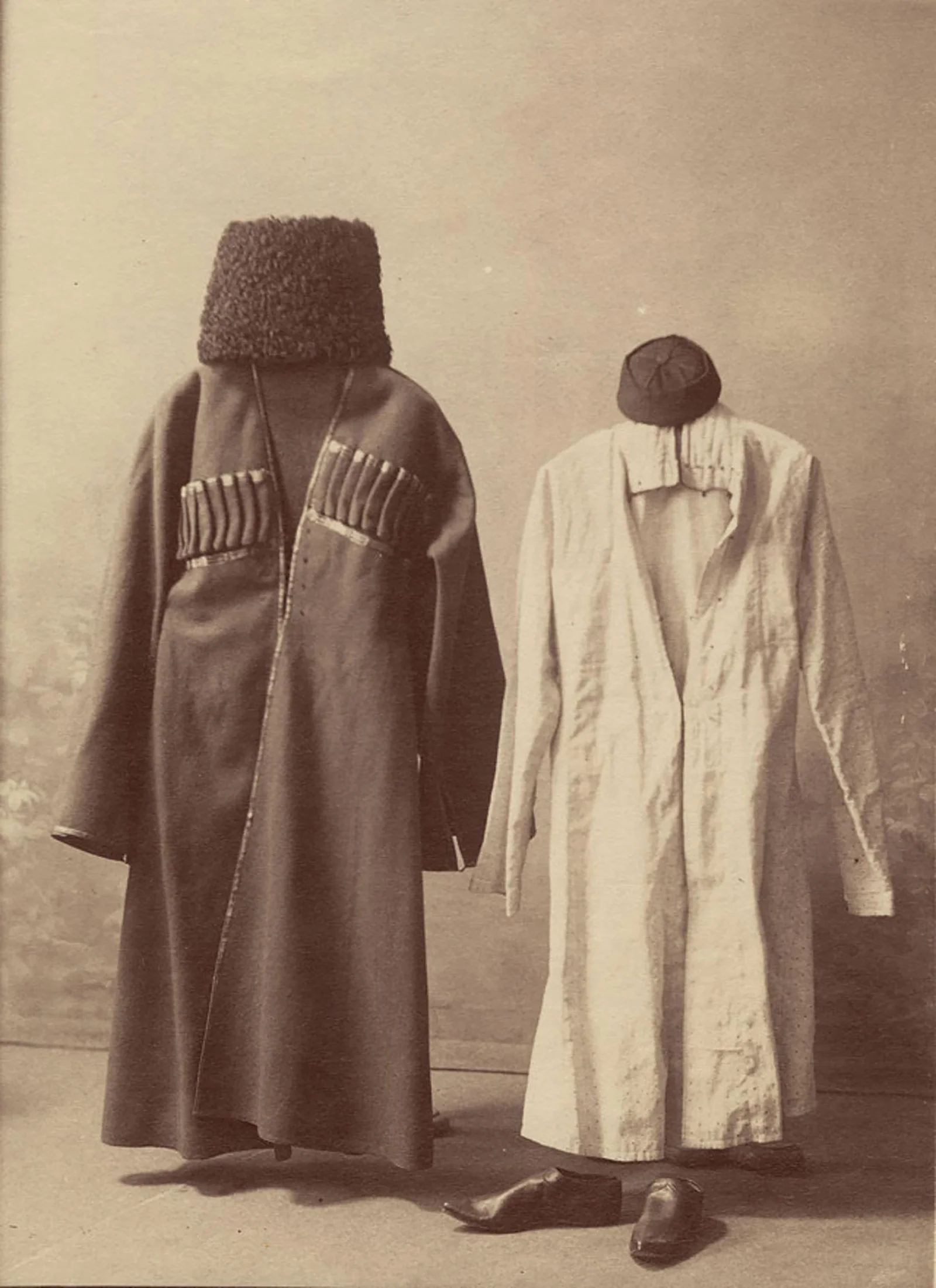 A chokha is a traditional outfit found throughout the Caucasus.
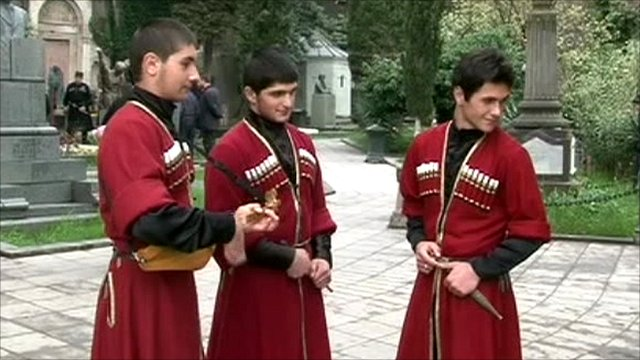 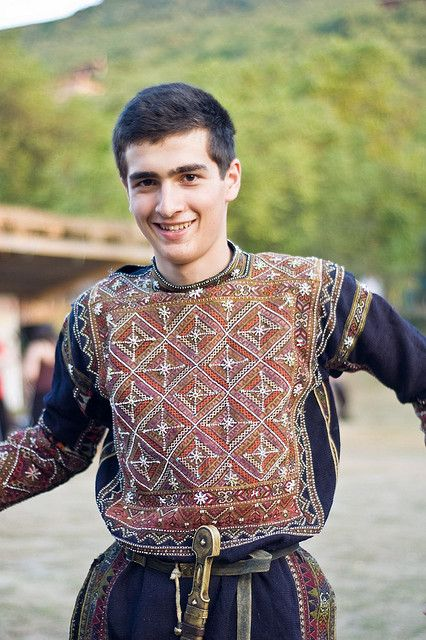 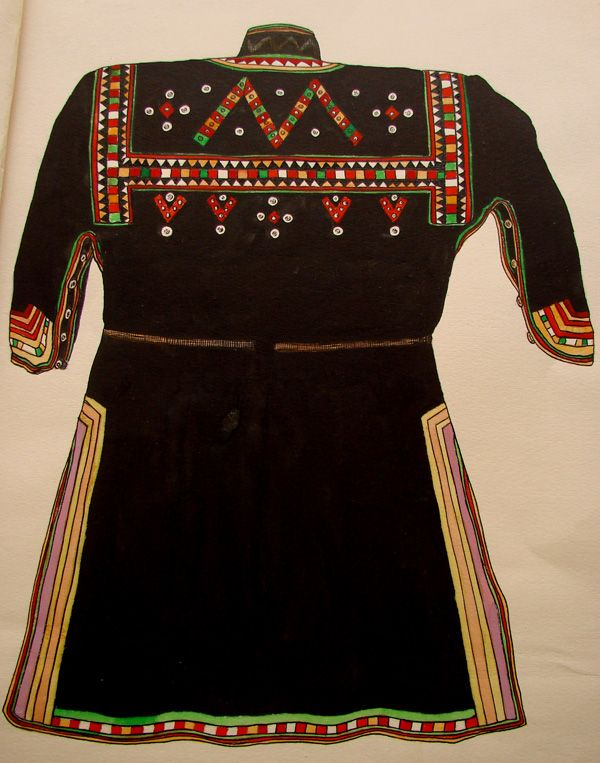 The Khevsurian chokha is found specifically in Georgia!
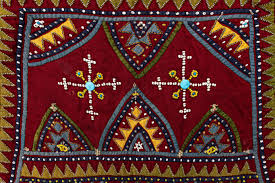 Today, you get to design and color your own Khevsurian chokha!